MK Exim
Textile and Fabric (approx. 30% of revenue in FY22)
Cosmetics Distribution- haircare focused (approx. 70% of revenue in FY22)
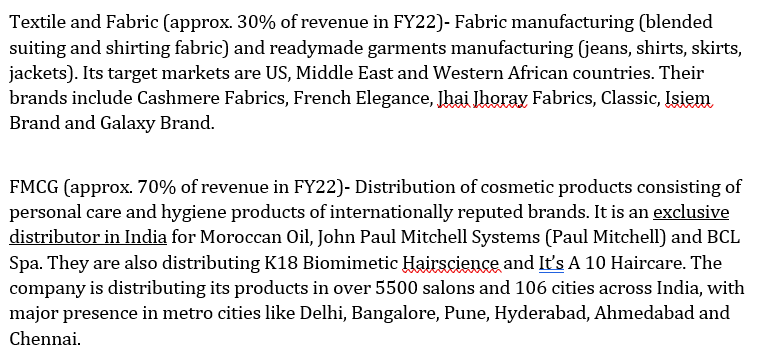 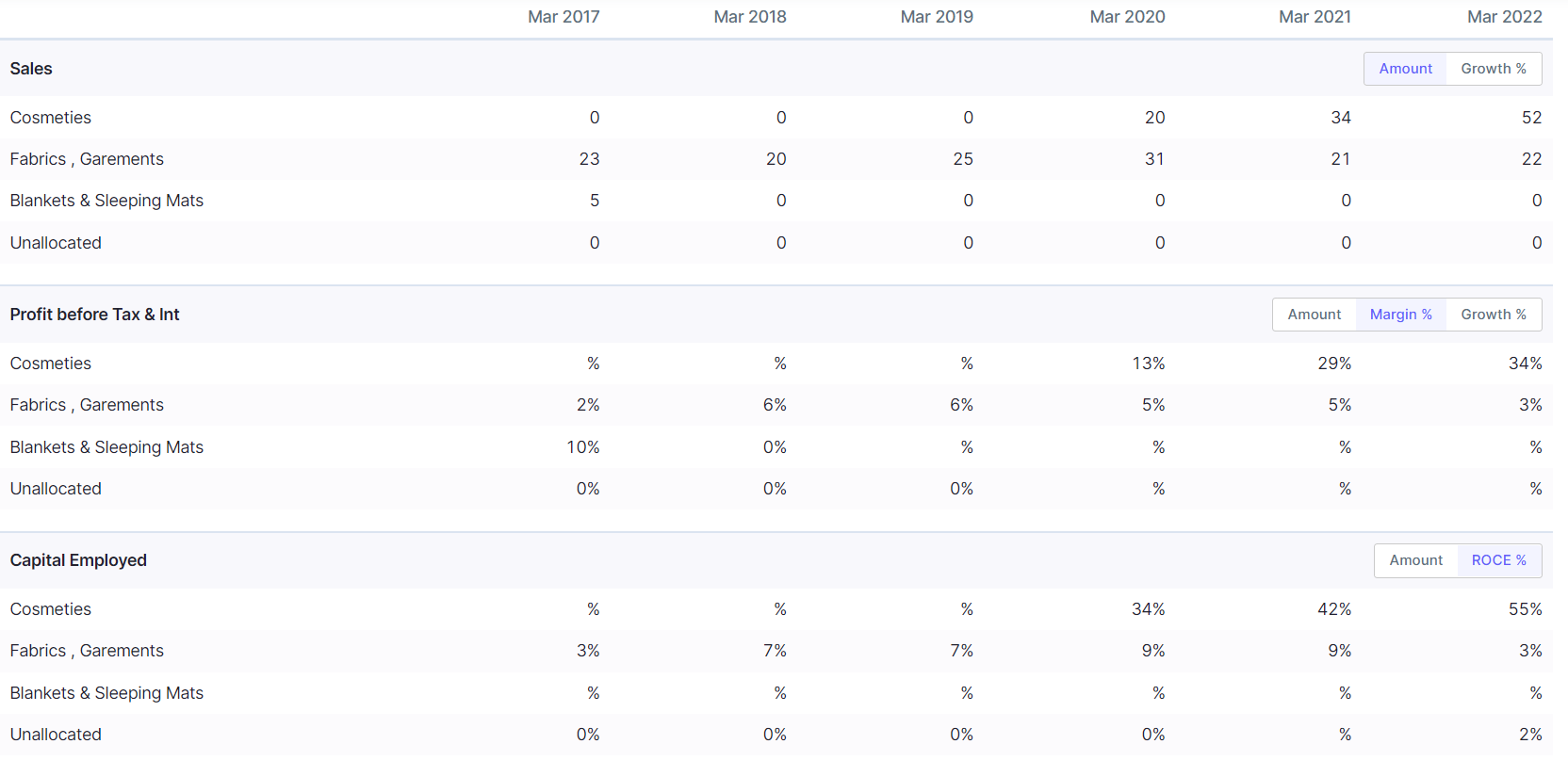 Incremental Business Direction
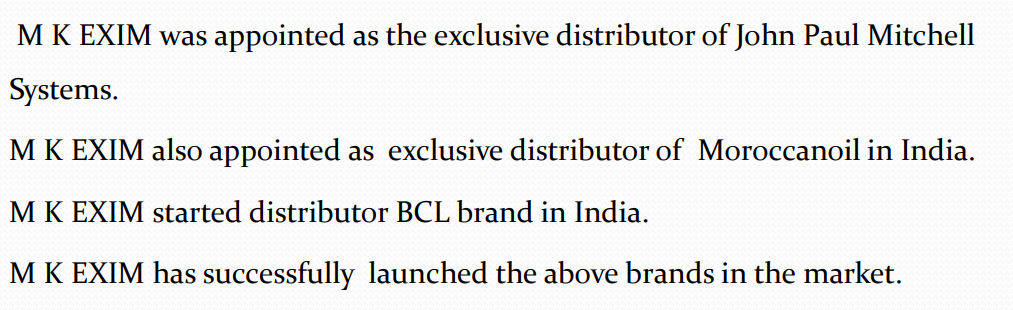 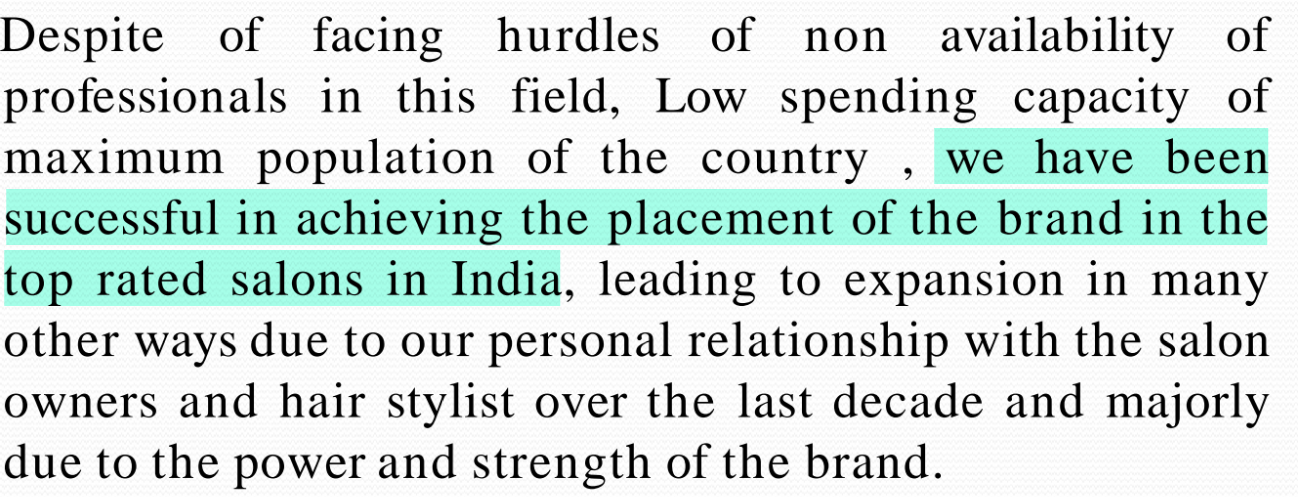 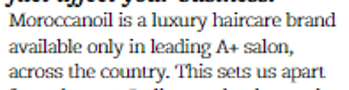 MK Exim does marketing
Sells to Nykaa